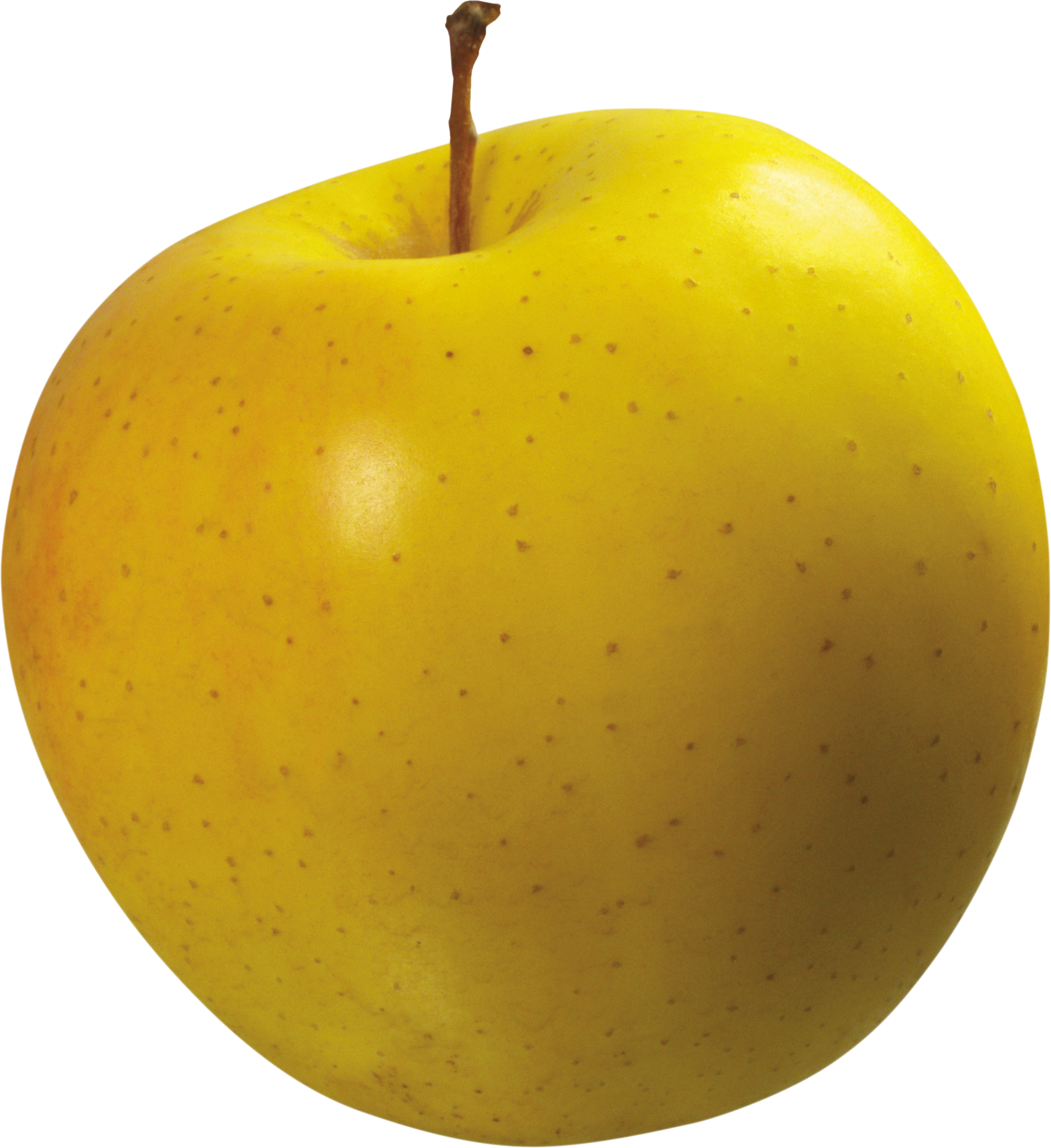 Frans Janssen, directeur
Appels en peren, zomer 2020
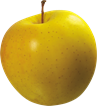 Appeltijd
Voorbeeld van een titelscherm
Lorem ipsum dolor sit amet, consectetur adipiscing elit. Morbi lacus sapien, sodales sed elit a, rhoncus ultrices lacus. Curabitur ut sodales ligula. Duis tincidunt erat ut aliquet finibus. Suspendisse sagittis leo sapien, accumsan accumsan elit tempus at. Cras nec lacinia nunc. Mauris accumsan sapien sed augue hendrerit dapibus. Aenean quis nulla lacus. Phasellus vulputate justo id eros mollis rhoncus.

Praesent iaculis nisl eu elementum iaculis. Nunc suscipit quam neque, eget vulputate tellus auctor vel. Donec maximus mattis nunc, ac pellentesque enim ultricies sit amet. Fusce auctor faucibus nisi a auctor. Duis eget facilisis sapien. Nunc euismod arcu ut dolor luctus, eget scelerisque libero dapibus. Suspendisse ullamcorper ante quis tellus semper, id porta nulla ultrices. Integer et porttitor eros.

Sed vestibulum faucibus aliquet. Nullam ornare arcu eget egestas ullamcorper. Sed non molestie nibh, sed posuere ex. Pellentesque accumsan mauris ullamcorper ante porttitor, nec ornare elit viverra. Aliquam semper tortor velit. Nulla nisl mi, congue at condimentum id, varius a neque. Curabitur et rutrum urna, eget congue odio.

Vestibulum dignissim ante eu ipsum bibendum, vel porttitor purus tempus. Aliquam nec lacus id massa volutpat lobortis vitae sed mi. Suspendisse potenti. Quisque vehicula varius cursus. Pellentesque odio neque, dictum a eros a, accumsan ultrices nisl. Donec eget purus nunc. Maecenas lacinia pulvinar velit a vulputate. Nulla at aliquam urna. Nunc congue tortor sit amet ultrices sagittis. In felis tellus, semper in tortor et, rutrum dictum lacus. Integer efficitur nunc mi, et pharetra metus viverra vitae. Proin tincidunt quam vulputate massa maximus, sit amet ornare urna accumsan.

Proin pharetra est ut nisl bibendum finibus. Etiam venenatis sit amet purus ornare pellentesque. Maecenas sed vehicula tellus. Duis nulla nisl, volutpat id tellus eu, sodales condimentum nibh. Nunc euismod augue sapien, quis porttitor nibh sollicitudin eget. Phasellus viverra fermentum turpis et malesuada. Nullam vestibulum tellus fringilla risus sodales, vel mollis tellus placerat. Mauris non lectus tempor ante accumsan sollicitudin accumsan sit amet diam. Aliquam non bibendum tellus. Ut quis leo id quam congue hendrerit.

Proin vulputate vitae ante ut varius. Orci varius natoque penatibus et magnis dis parturient montes, nascetur ridiculus mus. Quisque ultrices leo vitae quam molestie ultricies. Nulla ornare, arcu non molestie luctus, mauris arcu sodales lorem, eu tempor turpis ante at dolor. Proin tempus gravida nunc, sed lacinia lacus porta vitae. Vivamus suscipit erat at tincidunt lobortis. Sed interdum molestie maximus. Integer mollis rutrum dui, sit amet fermentum quam molestie non.

Curabitur elementum sapien at diam fringilla, sed pharetra ante tincidunt. Morbi gravida massa nec tincidunt cursus. Ut quis arcu vel mauris lobortis tempor. Aliquam ac finibus tortor, eget fringilla est. Cras ullamcorper porttitor arcu vitae convallis. Vivamus condimentum condimentum nibh finibus tempor. Fusce euismod bibendum arcu consequat tempus. Suspendisse pharetra auctor elit, ut gravida justo interdum at. Cras felis risus, euismod id purus ac, euismod ultrices ipsum. Fusce accumsan dolor nisi, ac maximus orci tincidunt efficitur. Nulla facilisi. Nullam vitae purus metus. Maecenas gravida scelerisque enim vitae sagittis.

Pellentesque ac metus turpis. Phasellus eget dolor eget odio ultrices vehicula ac ultricies elit. Curabitur pulvinar finibus leo, id tempus turpis fringilla nec. Phasellus sed purus ac urna ornare cursus sit amet dictum nisl. Pellentesque congue tincidunt dictum. Vivamus id quam vitae enim aliquam pretium. Donec ultricies consequat dolor eget varius. Pellentesque condimentum et neque nec euismod. Phasellus efficitur, mi vitae porta porta, ante nibh pretium nibh, sed ultricies elit ipsum sit amet erat. Donec sed aliquam tortor. Nunc sodales tincidunt dolor at commodo. In vestibulum mollis ligula, quis ultrices elit tincidunt sed. Pellentesque vel volutpat nulla. Proin dictum quis orci a lacinia.

Mauris a ipsum vehicula, fermentum ex id, semper ex. Duis sit amet odio vel ante sagittis ornare porttitor sed lorem. Nunc aliquam tellus at sagittis dapibus. Nulla ultrices dapibus nunc, eget ullamcorper nibh pellentesque eget. Duis purus nunc, pulvinar ut purus vitae, fermentum fringilla augue. Aliquam tempor nibh urna, porta sollicitudin lacus sodales a. Duis vestibulum leo ex, eu dignissim dolor aliquam quis. Fusce maximus commodo dolor non maximus. Mauris molestie augue eget gravida gravida. Nullam non viverra libero.

Ut id sem vitae libero finibus congue non eget libero. Cras commodo pretium massa, id tincidunt dui sollicitudin vel. Pellentesque habitant morbi tristique senectus et netus et malesuada fames ac turpis egestas. Vestibulum hendrerit sapien eget diam iaculis sodales. Nullam aliquet risus purus, id sodales justo auctor sit amet. Donec at lectus vitae ligula tincidunt vulputate. Fusce ac augue massa. Aliquam quis erat vel sapien tincidunt congue vel in lectus. Vestibulum egestas magna sem. Lorem ipsum dolor sit amet, consectetur adipiscing elit. Proin lobortis nisi a mauris consectetur, at malesuada lectus condimentum. Praesent aliquet dui at viverra mattis.